ADAGE
Application dédiée à la généralisation de l’EAC
INSCRIPTION OU CANDIDATURE
A L’APPEL A PROJETS
NOM DU DISPOSITIF
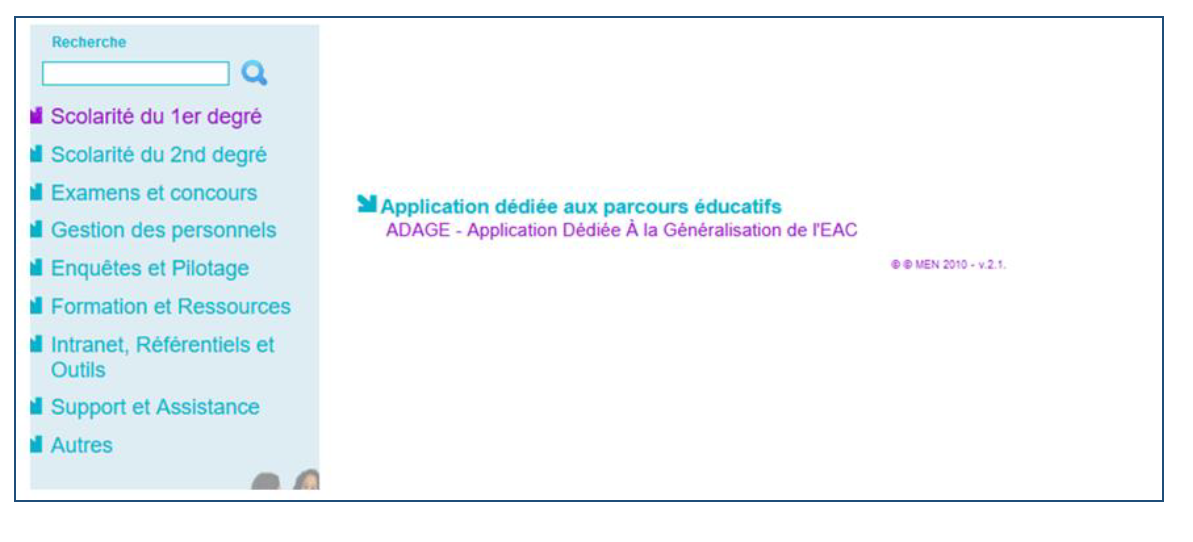 Pour vous connecter à ADAGE : 
Ouvrez l’intranet académique (ARENA ou Educagri)
Renseignez vos identifiant et mot de passe
Choisissez le domaine « Scolarité du 1er degré » ou « Scolarité du 2nd degré »
Cliquez sur « ADAGE - Application Dédiée À la Généralisation de l'EAC » dans la rubrique « Application dédiée aux parcours éducatifs »
Intitulé de la direction ou de l’organisme rattaché
1
XX/XX/XXXX
Prérequis : se connecter avec le profil « Rédacteur de projets ». 
Ce profil est attribué par le directeur d’école ou l’IEN de circonscription, et par le chef d’établissement.
 Vidéo tutoriel 
 https://www.dailymotion.com/video/x7ypdmf (durée : 1mn17)
Intitulé de la direction ou de l’organisme rattaché
2
XX/XX/XXXX
Page d’accueil de l’application :
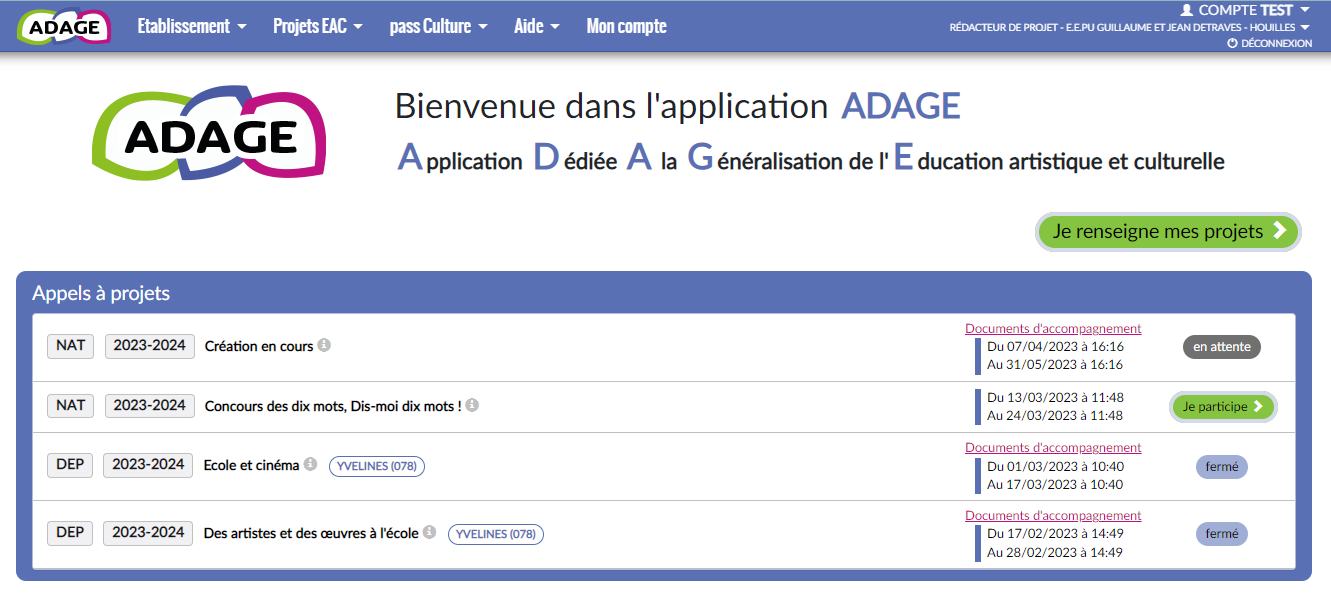 Cliquez sur « je participe » pour déposer un dossier
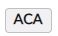 nom du dispositif
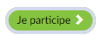 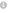 L’appel à projets « nom du dispositif » est affiché sur la page d’accueil de l’application.
Cliquez sur « i » pour une présentation de « nom du dispositif »
Cliquez sur les documents d’accompagnement pour prendre connaissance du cahier des charges
« En attente » , la campagne d’inscription n’est pas encore ouverte.
« Je participe » : vous pouvez déposer un dossier de participation entre les dates affichées.
« Fermé » : les inscriptions sont closes.
Renseignez le formulaire qui s’est ouvert après que vous ayez cliqué sur « Je participe ».

Ce formulaire est enregistré et vous pourrez le compléter ou modifier jusqu’à la date de fermeture du dépôt des dossiers.
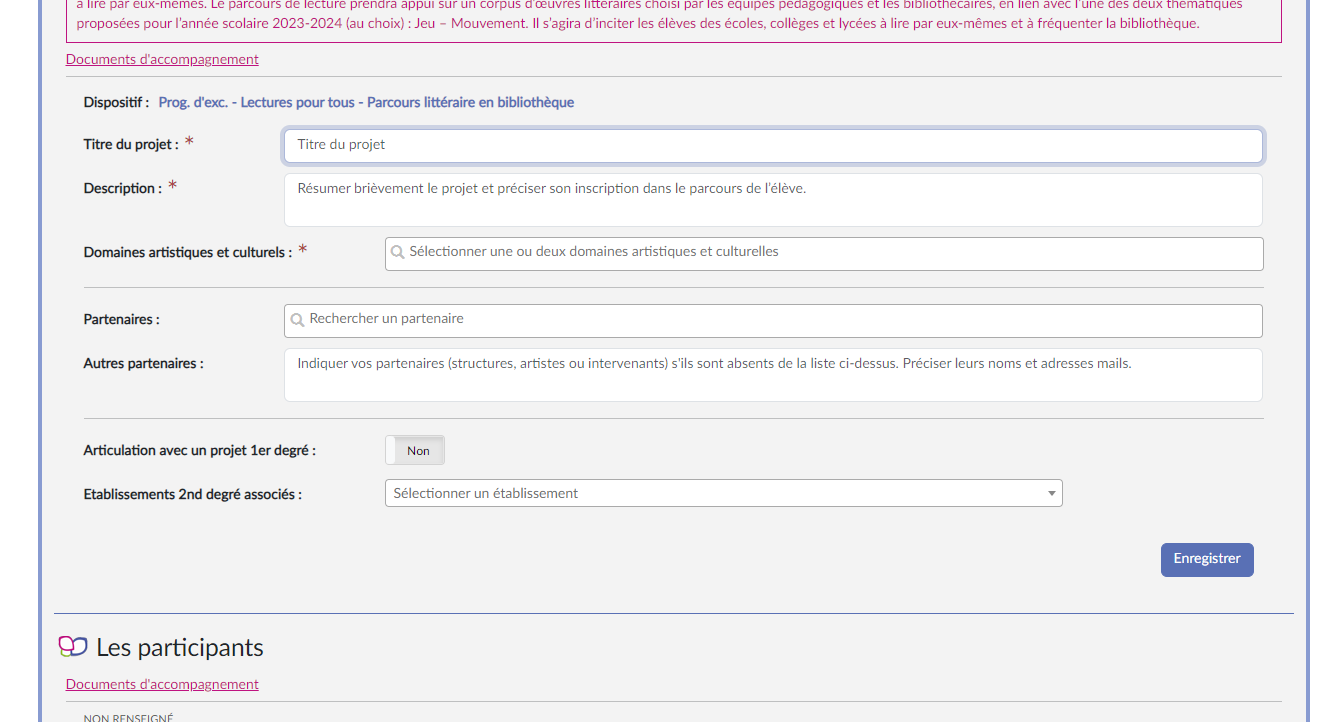 Nom du dispositif
Pour compléter ou modifier votre dossier :
Votre dossier est enregistré sur le volet culturel du projet d’école ou d’établissement dans le volet bleu « Projets liés à un appel à projets ».
Pour le rouvrir : Sélectionnez l’onglet « Projets EAC » puis « Les projets » et cliquez sur la partie bleue « Projets liés à des dispositifs ». Cliquez sur le nom de votre projet, puis sur l’icône          p      pour l’ouvrir et le modifier.
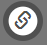 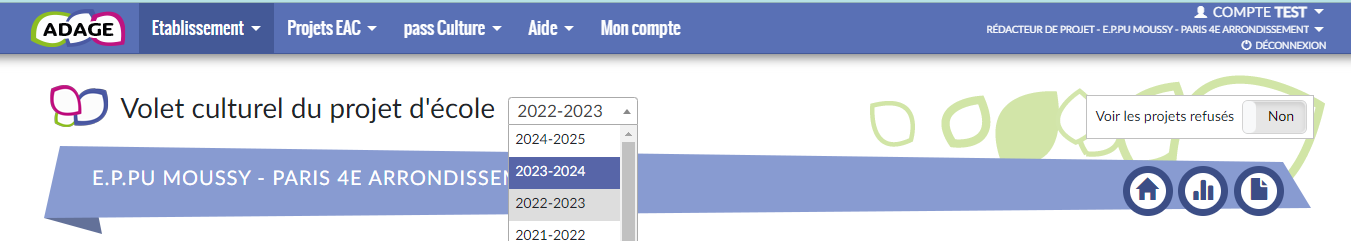 Choisir l’année 2023-2024
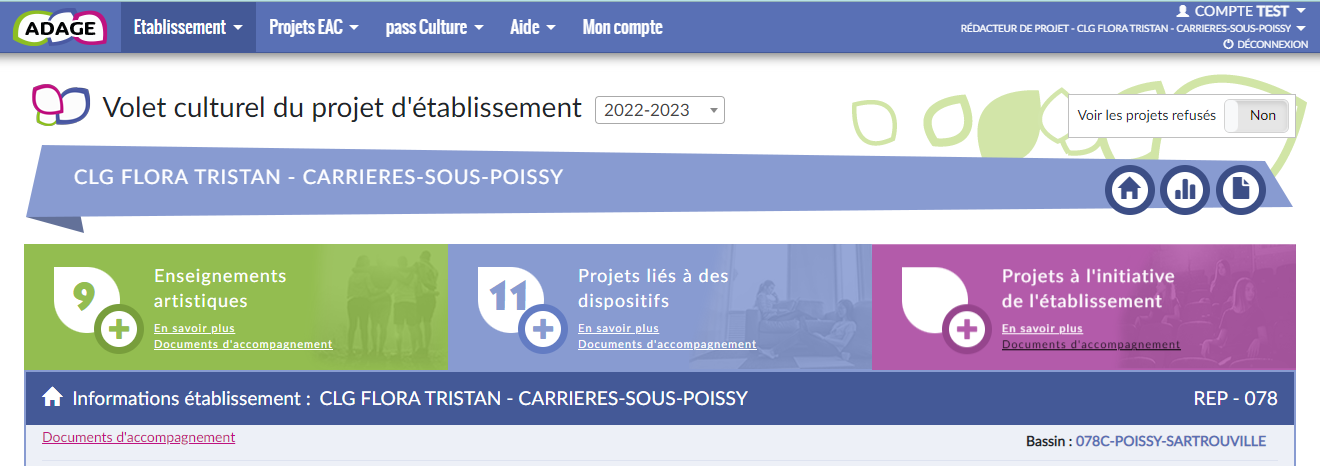 Projets pédagogiques liés à des dispositifs : Ecole et cinéma, Goncourt des lycéens, Concours national de la résistance, Création en cours, appels à projets académiques, etc.
La page de « validation des projets » permet de suivre l’état de chaque projet qui est soumis à des validation : validation du directeur ou de l’IEN, avis de l’IEN et/ou avis de la commission qui étudie le projet dans le cadre d’un appel à projets.
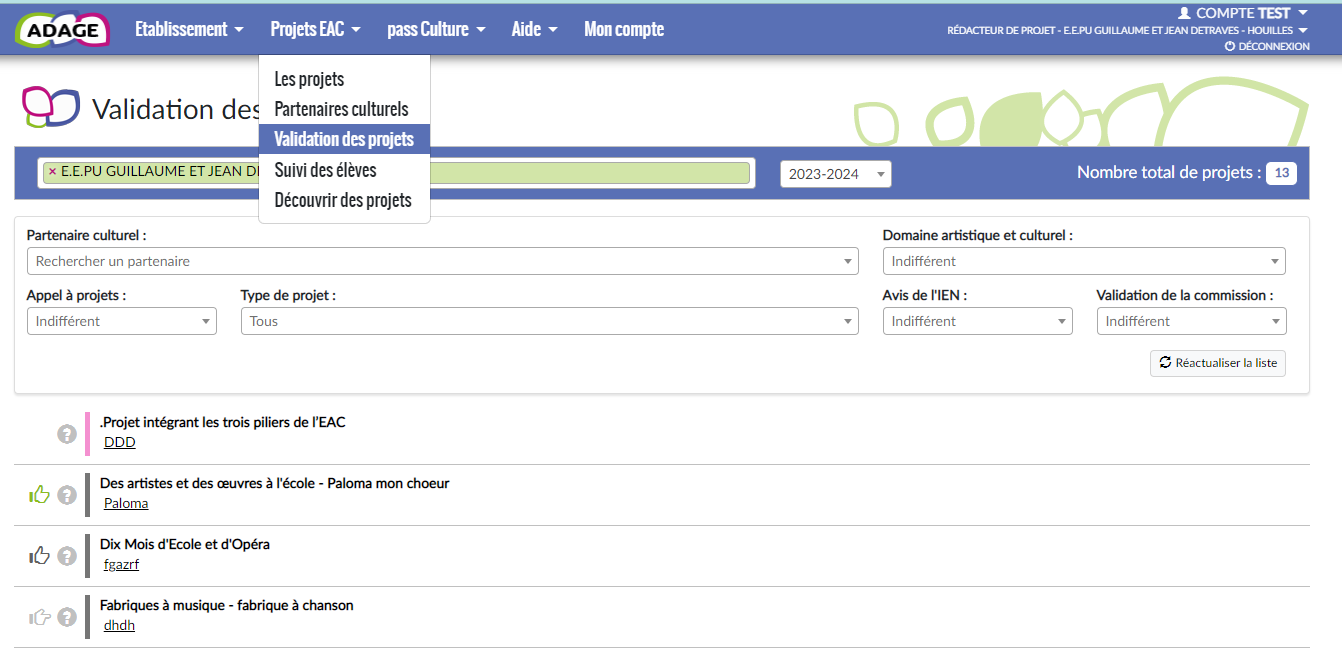 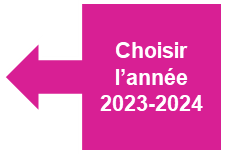